Знакомимся с новым действием
МБОУ СОШ№41
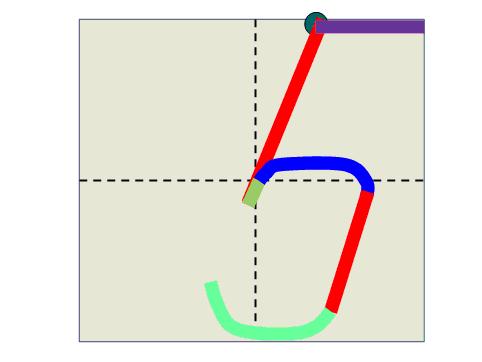 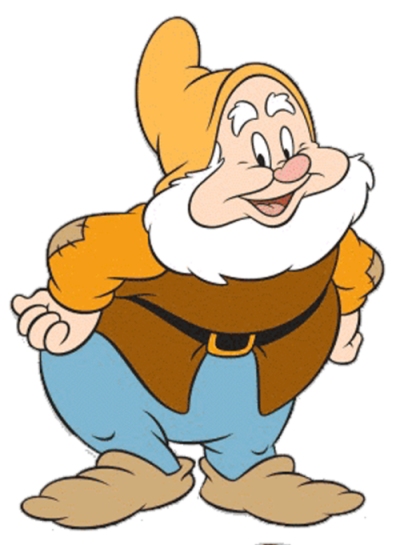 8 + …=17
8+9=17
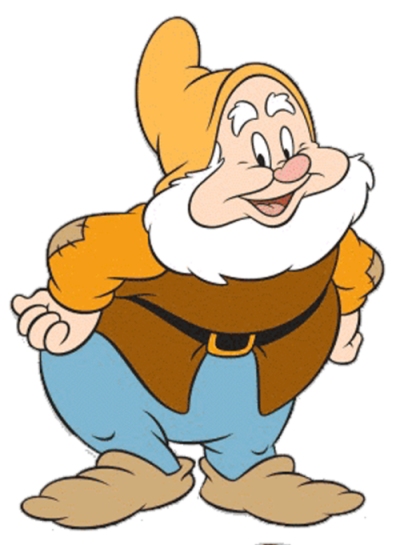 … - 6=24
30-6=24

… - 8 =8
16 - 8 =8
Уменьшите 33 на 8, получится…
25
Найдите сумму чисел 16 и 5… 
21
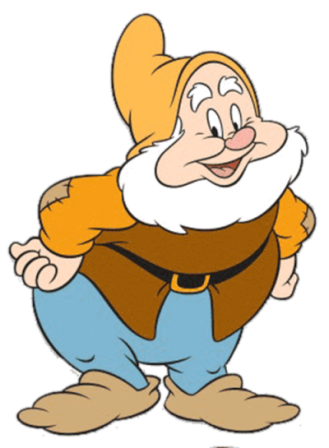 Расставьте числа в порядке возрастания:17, 21, 30,9,16, 25, 55.
Проверяем:
9, 16, 17, 21, 25, 30, 55.
Молодцы!!!
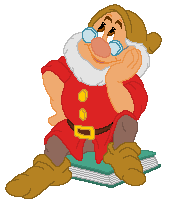 9…+…+…=93+3+3=9
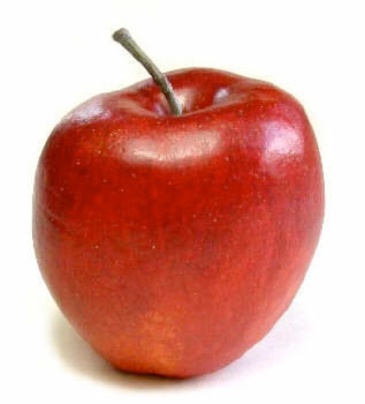 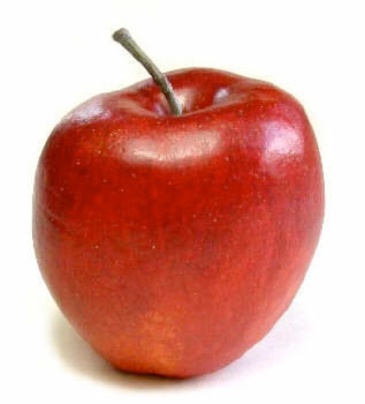 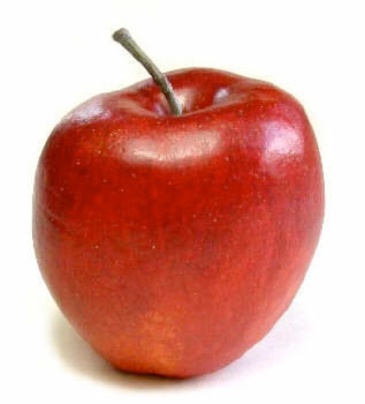 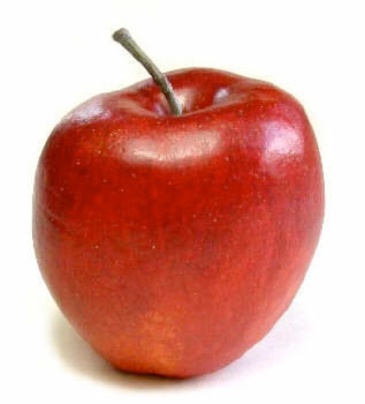 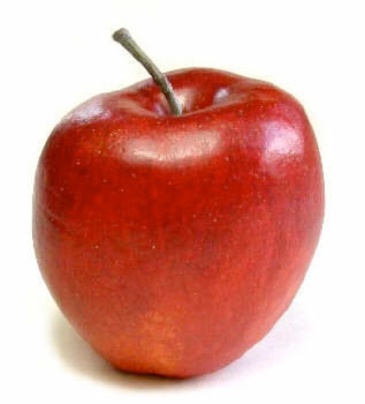 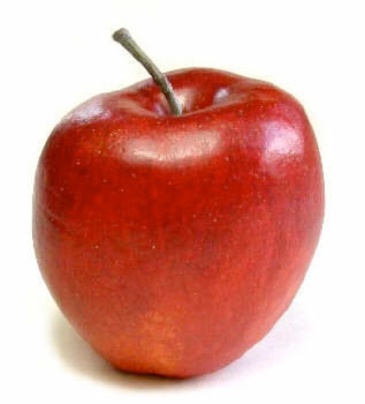 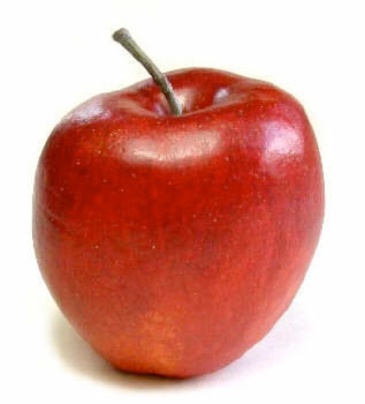 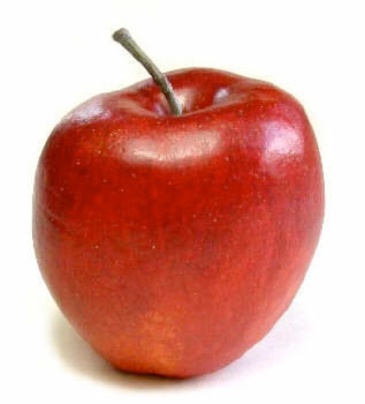 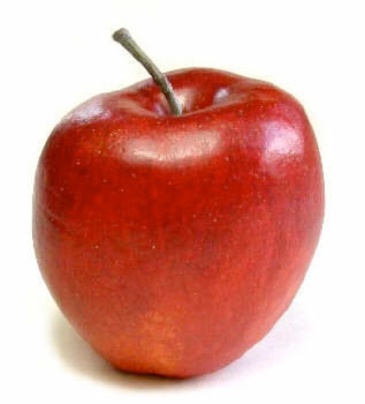 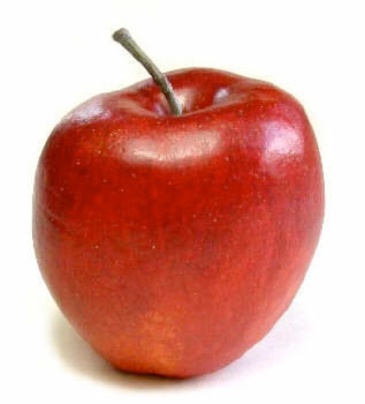 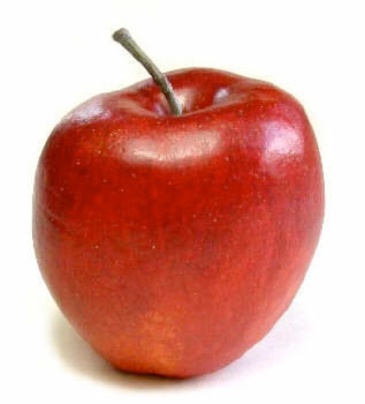 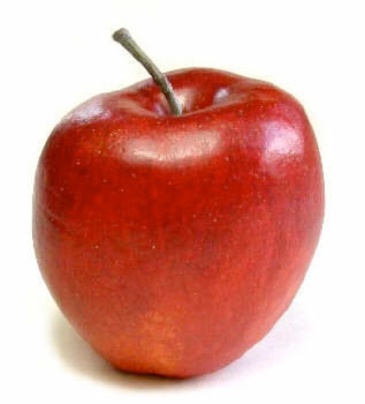 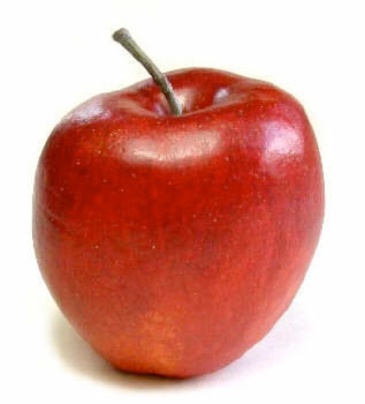 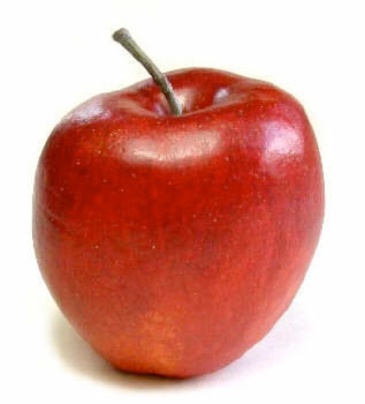 5+5+5=5*3=15
Умножение
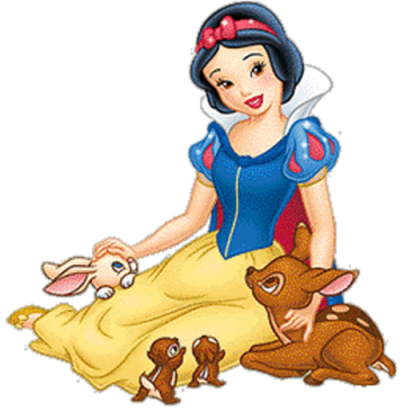